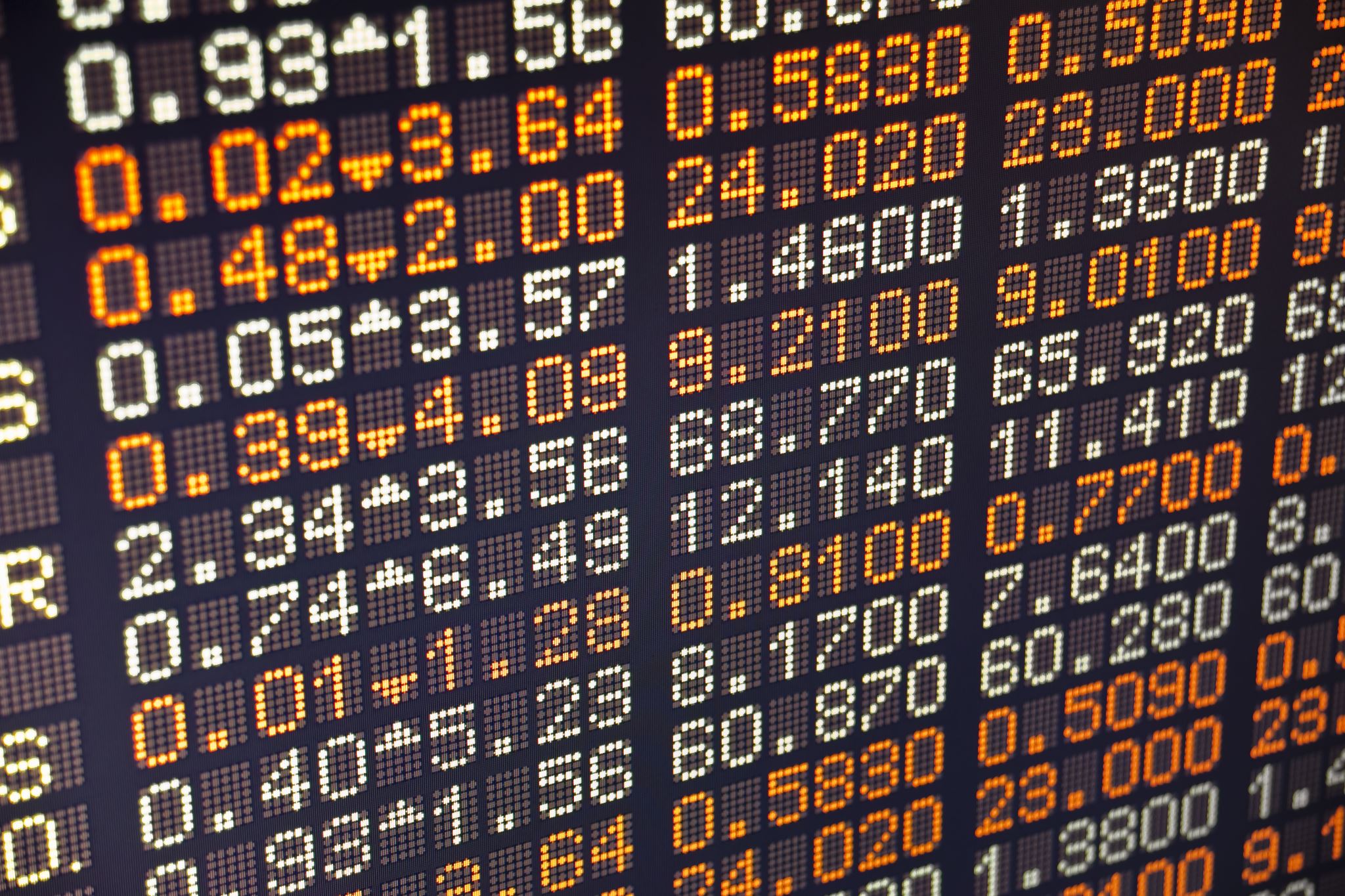 Nominal and effective interest rates
[Speaker Notes: https://play.blooket.com/host?id=65370e6bac23c4cf0a3ac035]
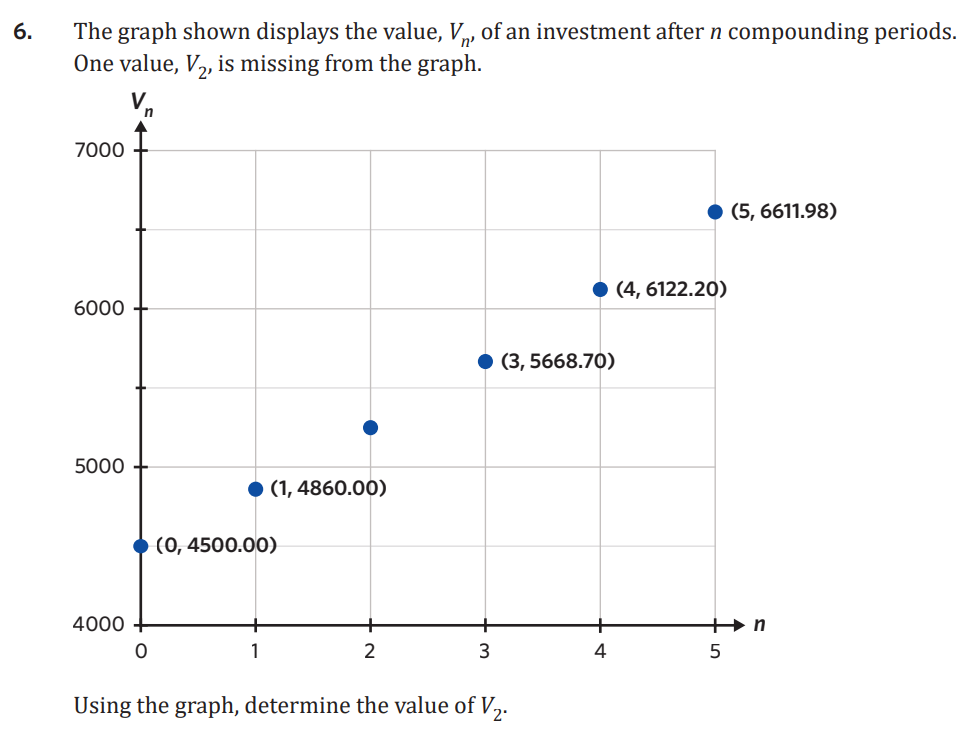 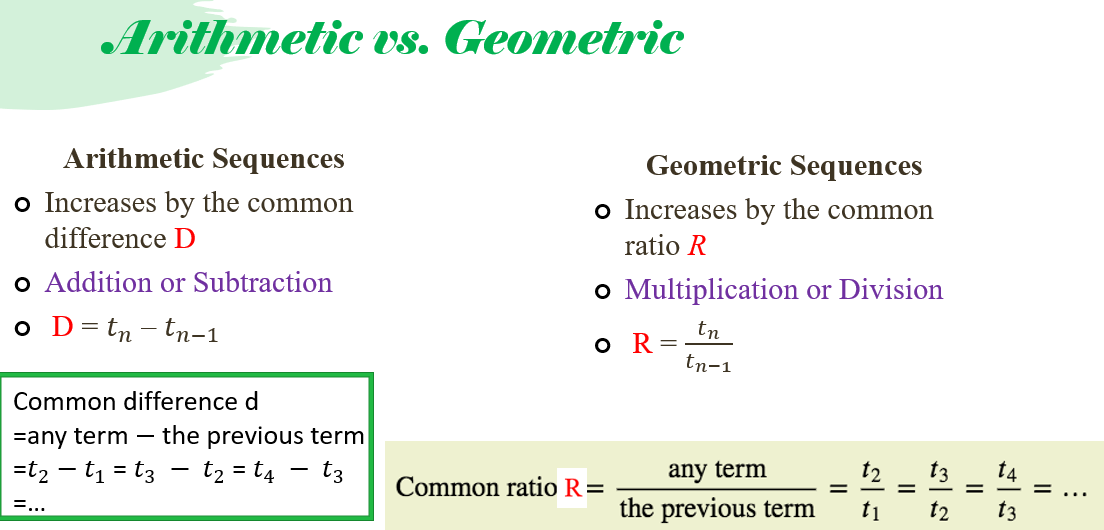 Lesson Starter
Nominal interest rate
Compound interest rates are usually quoted as annual rates, or interest rate per annum. This rate is called the nominal interest rate for the investment or loan.
The time period after which compound interest is calculated and paid is called the compounding period.
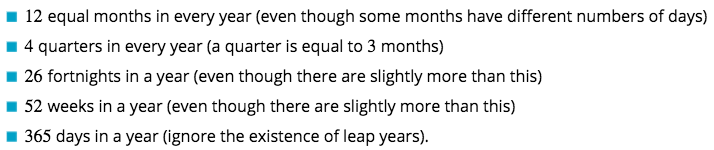 Converting nominal interest rates to compounding interest rates
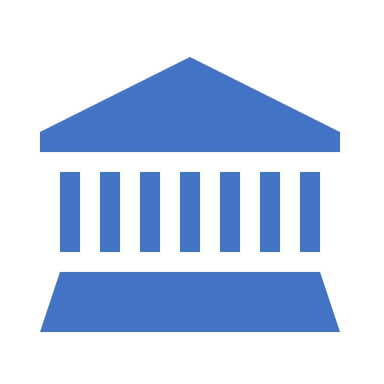 Effective interest rates
Earning compound interest:

More frequent compounding, higher effective interest rate.

Higher interest earned.
Effective interest rates
The interest earned can be expressed as a percentage of the original investments. This value, called the effective interest rate, can be used to compare the investment performance.
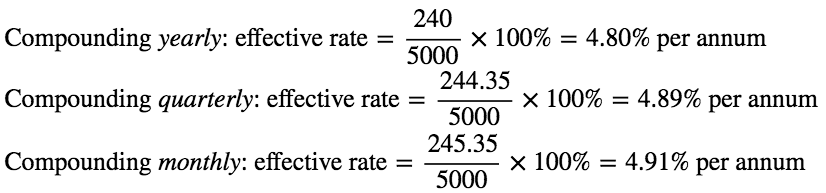 Effective interest rates
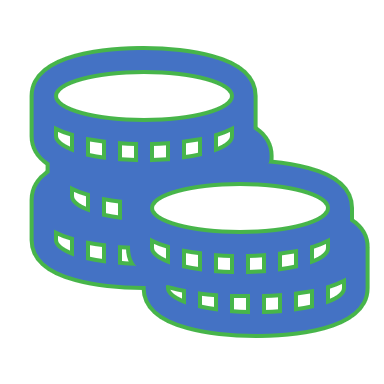 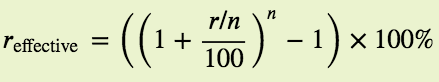 Calculating effective interest rates using CAS Calculator
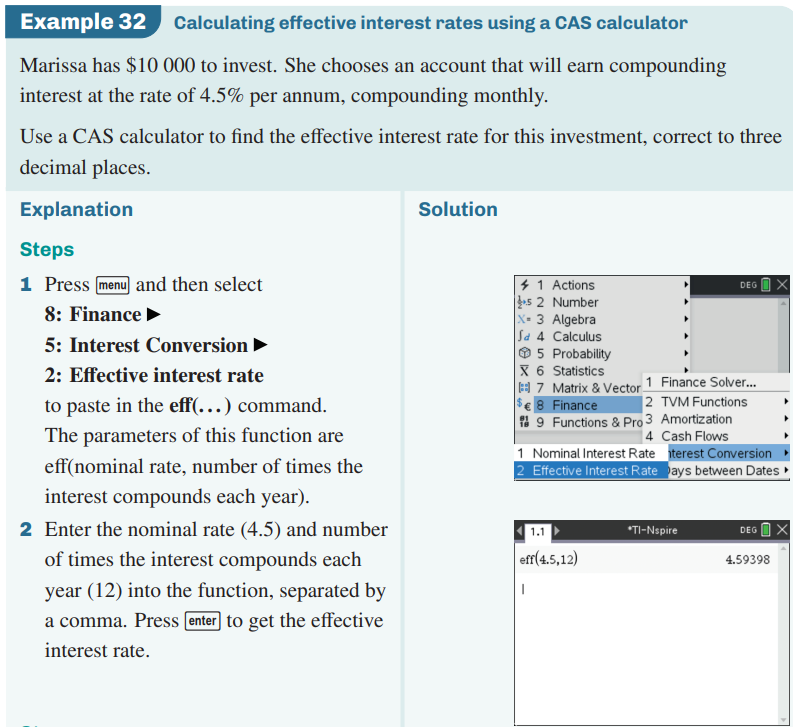 CAS Notes 5.9
CAS Notes 6.18
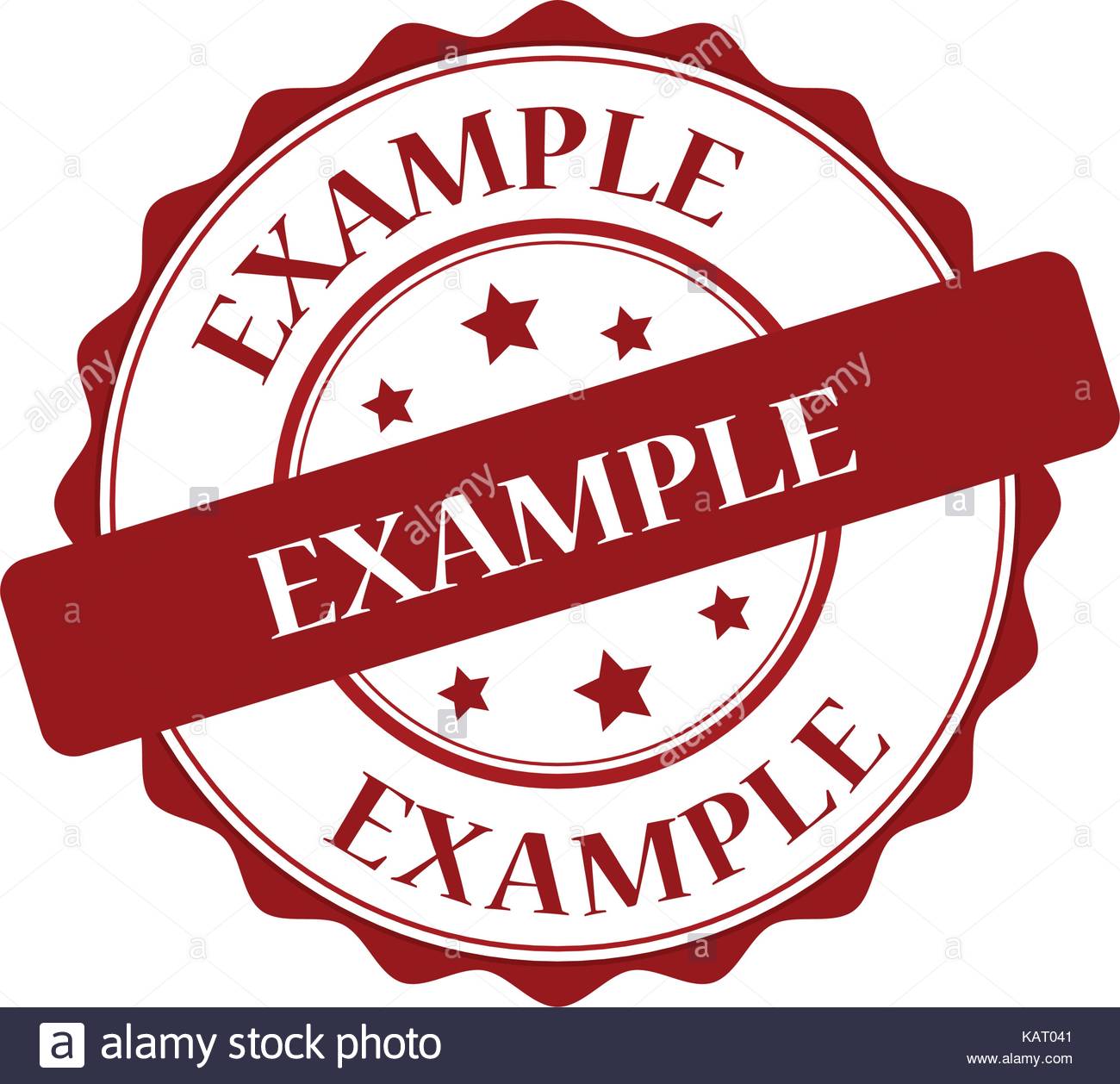 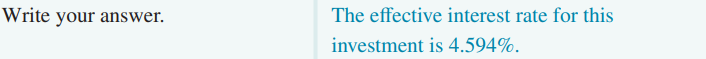 Comparing loans and investments with effective interest rates
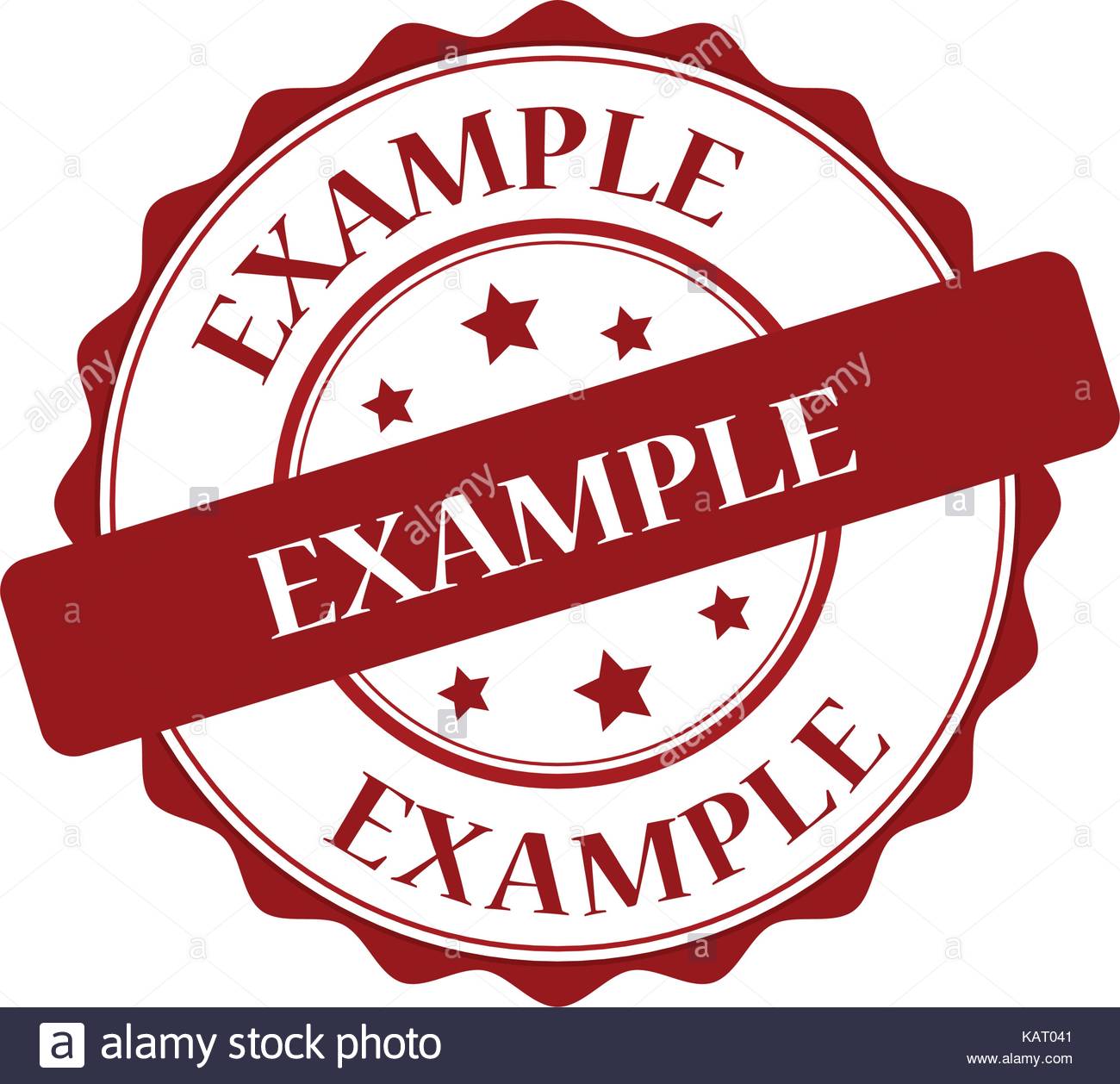